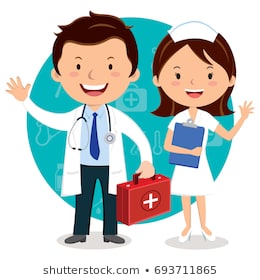 MODAL VERBS
Talking about health matters
Must = conclusion

WILL BE ABLE TO = future possibility

May / might  be able to  = possibility
Must = conclusion





Situation:		The lights in the house are on. 
Conclusion: 	Somebody must be in the house.  (Affirmative)
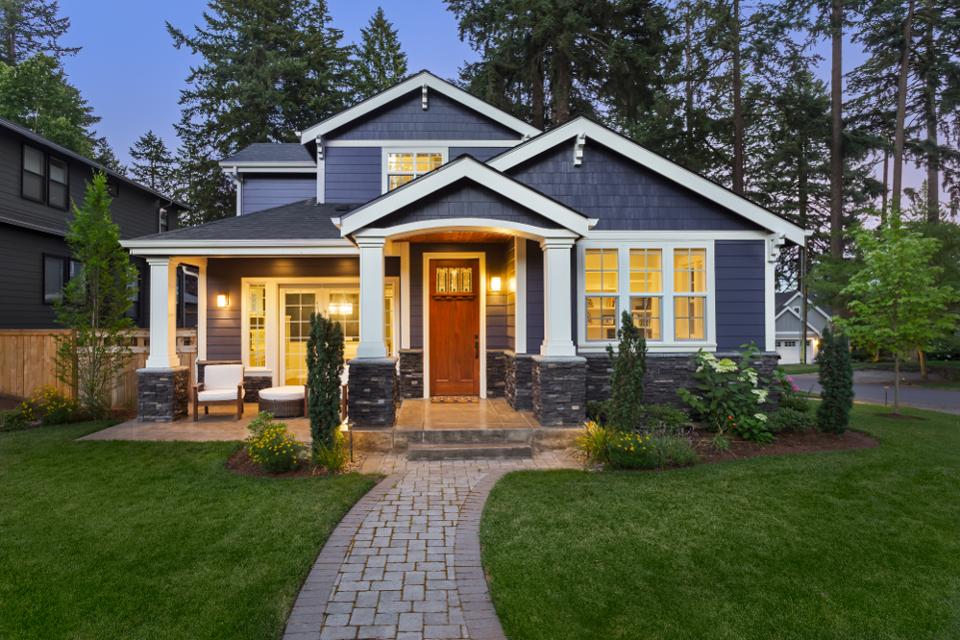 Situation: 		Sandra has a problem in her job.
Conclusion:	She must not feel o.k.    (negative)
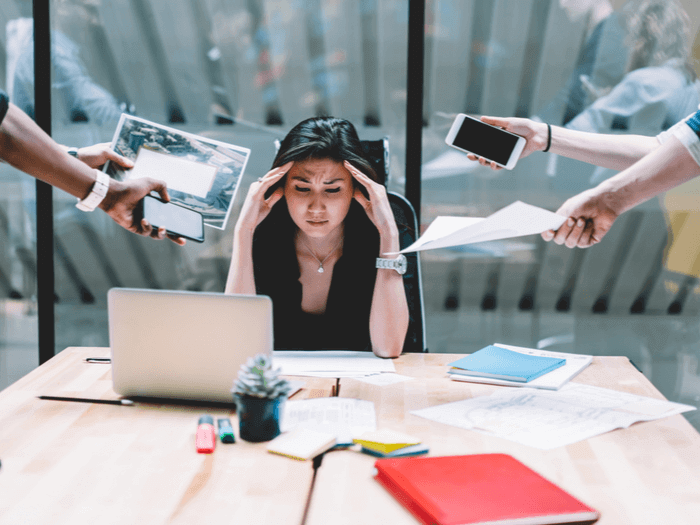 Extra examples:
WILL BE ABLE TO = future possibility






The doctor can see you tomorrow.
The doctor will be able to see you tomorrow.     (Affirmative)
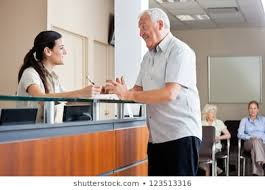 Karla can´t come to class this week.
Karla won’t be able to come to class this week.    (Negative)
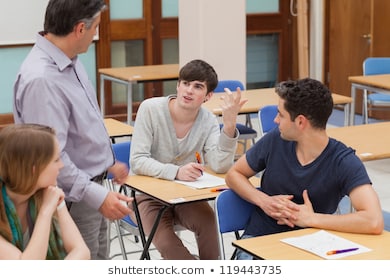 Extra examples:
May / might  be able to  = possibility






The dentist is attending an emergency; 	
He may/might arrive late.
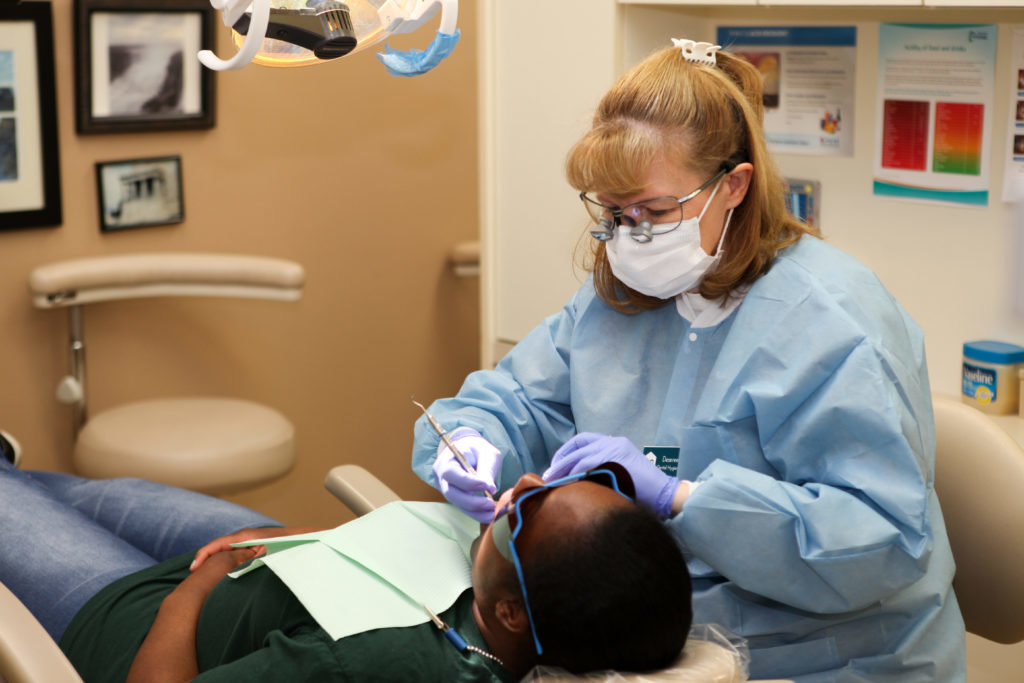 - If you feel pain.		           
- You may/might not make an appointment.
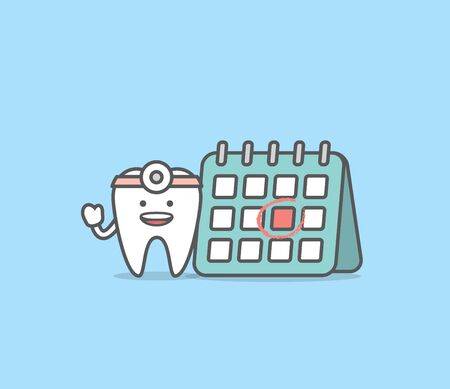 Extra examples: